Pathway to Change
Lesson 1
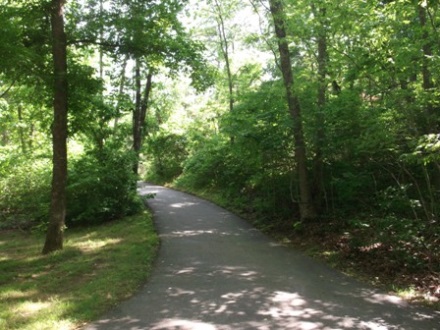 Goals and Objectives
To become more comfortable and confident with making changes in your life
To discuss the importance of change 
To list one or more of your barriers to lifestyle change
To use a “behavior chain” to explore ways to break a bad habit
To develop a realistic goal to prepare for a healthy change in your life
What is Change?
To make different
To give a different position, course, or direction 
To replace with another
To transition
To vary, or break away from sameness or repeating
To modify, or adapt to a new purpose

Merriam Webster Online Dictionary. Retrieved November 6, 2008 from http://www.merriam-webster.com/dictionary/change
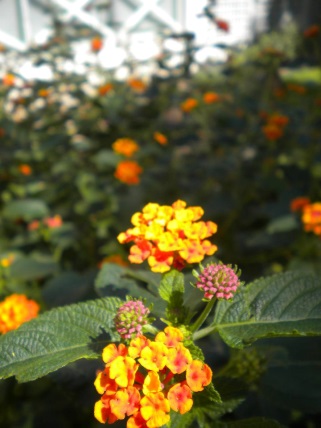 3
Why is Change Important?
Sometimes our lives get off track and we have bad habits.
Most people can think of something that would be a healthy change in their lives
Your behaviors have developed over a lifetime, so changing them will also take time. 
Behavior change and goal setting may be difficult, but it can help you to manage your health better, and may even prevent hospitalizations.
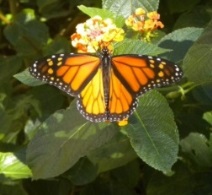 4
How Can You Create Change?
Set focused goals
Move toward empowerment
Analyze and prepare for fear
Change bad habits to good ones
Focus on what you can do
Unlearn “all or nothing thinking”
Break behavior chains
Stay positive
Be mindful and empowered
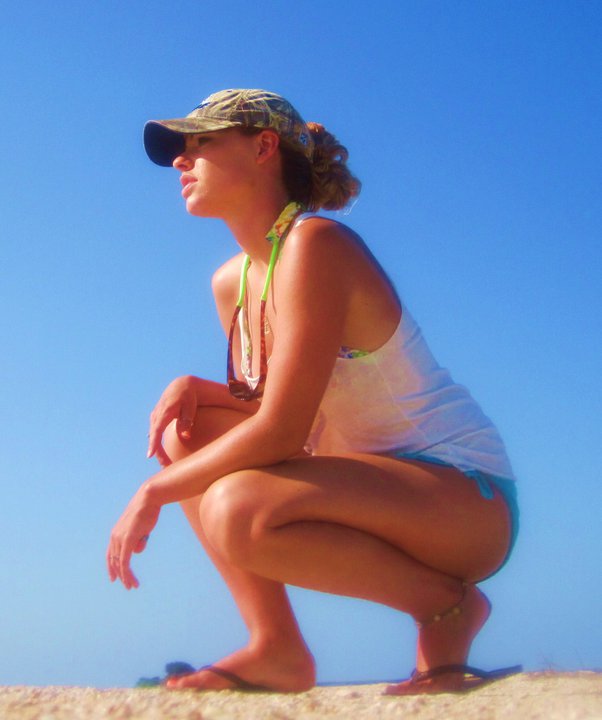 5
Start With Goals
Finding the right goals may not be easy, but it’s a place to start.
Example:  A person with low energy had a goal to pick up the garden hose in his front yard before the weekend.  
Another person who avoided exercise had a goal to sit on her exercise bike for 1 minute. The next day she used it for 1 minute.  
Sometimes the problem is not having “too little” motivation, but rather having “too much”, by setting the goals too high when starting out.
Simplifying goals can increase the chance of success.
6
Set Focused Goals
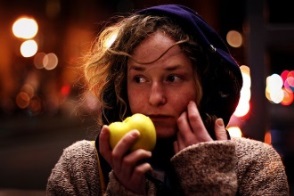 Make your goals specific, measurable, realistic, and timed:
Vague goal- “I want to eat more fruits and vegetables.”
Specific goal- “I will eat at least 5 servings of fruits and vegetables each day, at least 4 days per week.”
Vague goal- “I want to be more busy and active.”
Specific goal- “I will only watch TV for an hour at a time. I will go for a walk every day, or work on crafts.”

Gundersen Lutheran Medical Center.  (2008, October).  Breaking the behavior chain. Presentation at Winning Weighs Meeting, La Crosse, WI.
7
Move Toward Empowerment
Empowerment is the feeling of having more control over what happens to you.
It is a good feeling, but it also come with responsibility.
When someone learns how to turn “wanting to do something” into “doing something”, it increases self-confidence and feelings of hope. 
Even unsuccessful efforts to change can open up opportunities for exploring other issues in a person’s life. 
Once change starts, the process of rehabilitation is renewed and you can begin to regain control of your life and health.
Wallbridge, H.R., Furer, P. & Lionberg, C. (2008). Behavioral activation and rehabilitation. Journal of Psychosocial Nursing. 46(3), 36-44.
8
Analyze Fear
Think of something you want to change.
Explore both “up and down sides” because fear can be mixed up with positive emotions like excitement, and courage.
What is the most likely outcome?
What is the worst thing that could happen?  How likely is that?
What is the best thing that could happen?  How likely is that?
What if I don’t do this?
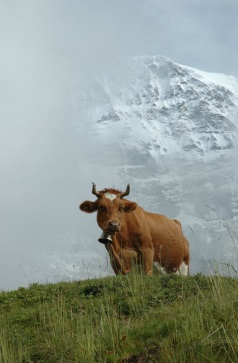 9
Prepare For Fear
Use fear as a tool, to push you toward preparation and practice. 
Build a personal safety net or support system.
Find a way to “test the waters” and take smaller steps.
Preparation can increase feelings of self-confidence and empowerment. 
What causes fear during your efforts to change?  
How can you prepare for the fear of change?
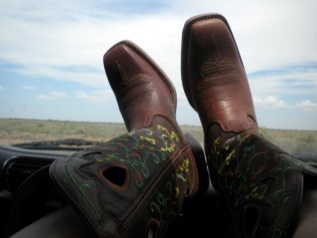 10
Focus on What You Can Do
Look at what barriers there are to changing your lifestyle - Do some problem solving to deal with them.
Old behaviors 
Doubt or negative thinking
Busy schedules
Stress
How can I best move forward?
What is my destination?
Be creative as you plan for change
Crowley, K. (2000) Creating change p. 99-108 in The power of Procovery in healing mental illness: Just start anywhere. Kennedy Carlisle: Los Angeles.
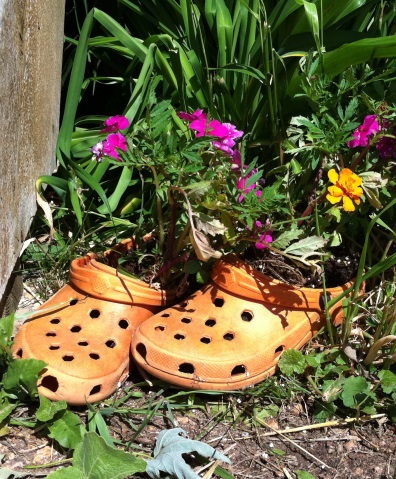 11
Change Bad Habits to Good Ones
Changing your habits gets easier over time, but when fears come back, ask yourself, “What is different now?” 
Remind yourself that you have a treatment plan to follow
Ask for support from your health care team as well as your family or friends
“Just stop doing it” can be the hardest way
Instead, start by replacing unhealthy habits with positive ones
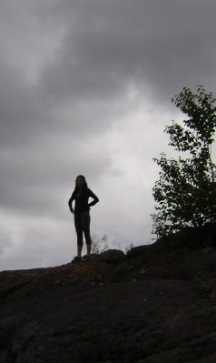 12
Unlearn “All or Nothing” Thinking
Be realistic and practical - Don’t try to be perfect.
Make goals achievable and specific. 
Work on consistency and moderation.
Focus on your progress.
Write in a journal or diary about your habits or behavior - good or bad.
It is unlikely you will meet your long-term goals right away, but you can take “baby steps”.
If you are going in the right direction, and you keep going, you will eventually get there.
13
Break Behavior Chains
Change the steps leading to a behavior you want to change.
Linked behaviors can cause something else to happen.
Your emotions and behaviors  tend to follow patterns in a series of events.
Develop insight into your habits to help prevent relapses.
If the chain of behavior patterns is broken at any point, it probably will not progress to the final behavior.
The earlier the break in the link, the easier it is to undo a behavior chain.
Messina, J.J. & Messina, C.M. (2007). Use of behavioral chains in recovery. Retrieved from http://www.jamesjmessina.com/seaslifestyletools/seasbehavioralchains.html
14
Emotions and Behavior Chains
Your emotions can cause unmet goals and relapse:
“I need to exercise. I’ll walk 15 minutes 3 days/week.”
Housework to do - Too busy today - Will do it tomorrow.
Had argument - Bad mood – Stressed out – not today.
Too tired – It’s been rainy – I want to stay inside.
I’ll start next week – I’d rather watch TV this weekend.
Can’t meet goal - Why bother? – I give up.
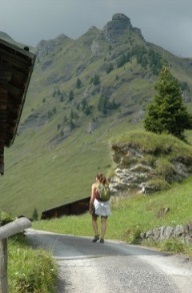 .15
Modify the Plan to Fit Your Life
Getting more activity can be a struggle!  But you can “break” behavior chains by modifying the plan:
Schedule physical activity into the day like an appointment.
Walk with a friend for more fun, or to help relieve stress.
Walk in place, do stretching exercises while watching TV, or continue to move while you are on the phone.
Park further away from where you are going, and take the stairs more often.
Or, change the goal to 5 minute walks (either inside or outside) - Increase the time after you are in the habit.
.16
Stay Positive!
If you get to the end of the week and didn’t meet your goal, you can still be positive:
Change can build slowly, “brick by brick”.
Exercising even one day is better than not at all.
You have more information about yourself and your barriers - You can make a more realistic goal.
Making even a little change in the right direction is all you have to do. 
Increase your self-awareness - Consider if logging your activities or symptoms would help.
17
Be Mindful and Empowered
Use all senses when possible- seeing, hearing, smelling, feeling, tasting.  
Be present (don’t look backward or forward) and be aware of your surroundings - Do one activity at a time.  
Be optimistic - Think positively - “I can” rather than “I can’t” to increase your self-esteem and body image. 
Take control - Don’t be caught up in always wanting to please others, but strive to be healthy for yourself.
Find help, support, and resources.
Set realistic, specific goals.
18
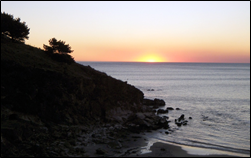 Optional Web Activities
Teens can go to Kidshealth.org website for Making A Change: Your Personal Plan at http://kidshealth.org/teen/your_mind/problems/make_change.html?tracking=T_RelatedArticle#cat20862  Make your own plan for change
Watch Keeping Well video (1: 51 minutes) by SenseAbility at http://www.youtube.com/watch?v=pA1BDlRJYlQ  or  learn about deep breathing for relaxation by watching Keeping Well Video (3:26 minutes) by SenseAbility at http://www.youtube.com/watch?v=2jK52Ac4YSQ
19
Conclusion
Change can be good, especially when dealing with bad habits.
With realistic goals, change is less “scary” and can lead to a healthier you.
“Most people are consuming so much time and energy trying to do the impossible - to change and control the actions of others.  They wrongly believe that they cannot do the one thing that is most possible - to change themselves.” 
- Albert Ellis (quote paraphrased)
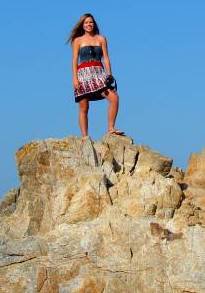 20
1
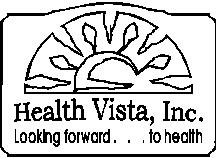 Created by Mary Knutson RN, MSN 11-8-13. 
Revised 4-24-15.
21